TURİZM PAZARLAMASI
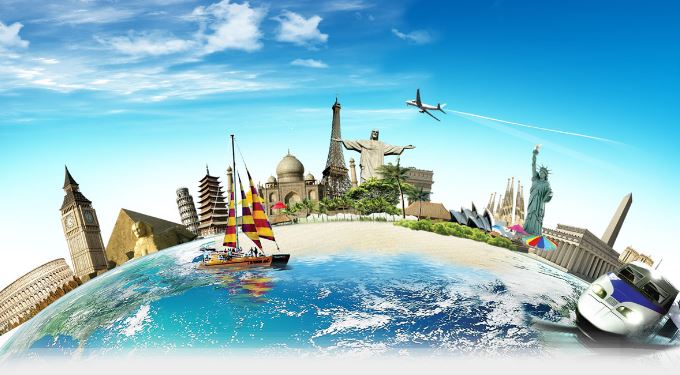 Pazarlamada Temel Yönetim Yaklaşımları
Üretime & Satışa Dönük Pazarlama Yaklaşımı
Pazarlama  ile ilgili planlama çalışmaları kısa vadelidir.
Uzun vadeli planlama ancak ciddi sorunlar varsa yapılır.
Tüketici istek ve gereksinimlerine özen gösterilmez.
Pazarlama araştırmasına önem verilmez.
Tanıtım çalışmaları ürünün özelliğini vurgular.
Diğer bölümlerle işbirliği ve koordinasyona önem verilmez.
Pazara ve Tüketiciye Dönük Pazarlama Yaklaşımı
Pazarlama eylemlerinin temelini tüketici istek ve gereksinimleri oluşturur.
Pazarlama araştırması son derece önemlidir.
Uzun vadeli pazarlama planlaması benimsenmiştir.
Bölümler arası işbirliği ön plandadır.
Tamamlayıcı işletmelerle işbirliği çok önemlidir.
Mümkün olduğunca ürün çeşitlendirmesine gidilir.
United Airlines "Patron sizsiniz", Burger King "Yapabildiğini satmaya çalışmaktansa satabileceğini yap"; Four Seasons Hotels, Marriot, Mc Donalds önde gelen firmalardır.
Çıkış Nokt.    Odak Nokt.     Araçlar           Sonuç
Satışa Dönük 
Yaklaşım
				       İşletme	          Mevcut Ürünler	Satış ve tanıtım     Satış Hacmine 																						  Bağlı Kazanç
      	                
Pazarlama 
Yaklaşımı
					  Pazar	          Tüketici              Bütünleşmiş         Müşteri Tatminine
	               				    İhtiyaçları	          Pazarlama             Bağlı Kazanç
Kaynakça
Nazmi Kozak, Turizm Pazarlaması, Detay Yayıncılık

Bahattin Rızaoğlu, Turizm Pazarlaması, Detay Yayıncılık


Hacıoğlu Necdet, Turizm Pazarlaması, Nobel Yayıncılık